Video
Titus Sermon Series: Bumper Video - YouTube
Titus
Pastor Aaron Hostetter
Crete
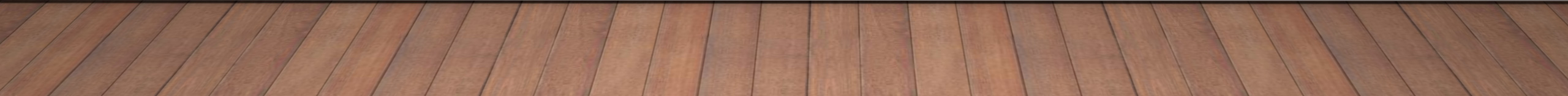 Written by Paul A.D. 62-64
Main Themes of Titus:
1. The need for proper leadership 1:5-9
2. Watching for false teachers 1:1-16
3. How to live as a true believer 2:1-3
Titus
Titus was a young pastor who Paul was mentoring, Paul called Timothy a son in the same faith. 
Paul was telling him to set up leadership in the house churches.
Titus 1:1-4
Churches should have  Knowledge of Truth 
God never lies 
Churches should teach godliness
Preaching and Teaching is a huge responsibility
Titus 1:5-9
Pray to appoint elders 
Elders are to be above reproach 
Children should obey their parents 
Elders are to teach others the Biblical way of sound doctrine
Titus 1:10-16
Watch for unruly talk
Correct the ones who are unruly. 
We as Elders are to submit to God and his righteousness and teach what He tells us in his word.
Communion 1 Corinthians 11:17
The Lord’s supper